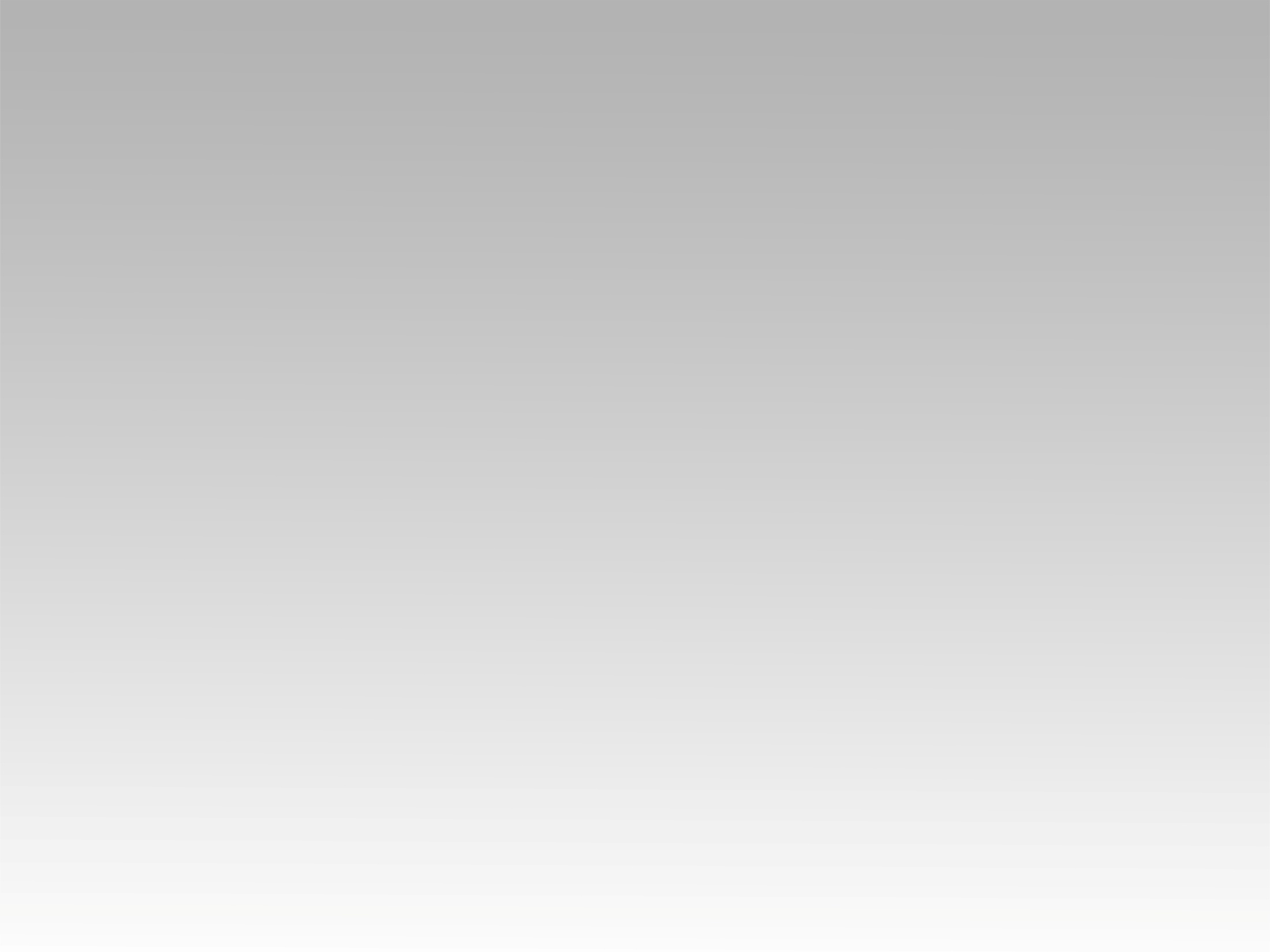 ترنيمة 
عندما يكتنف النفس الظلام
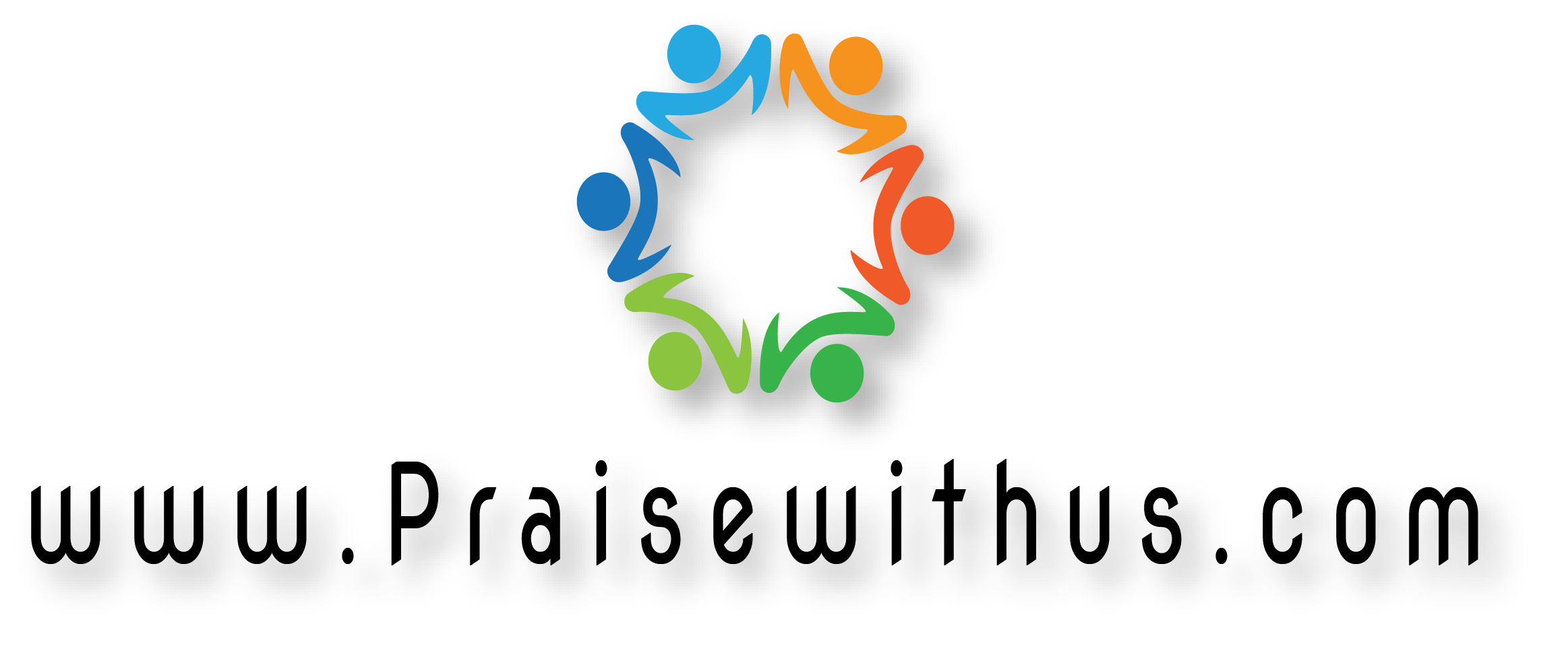 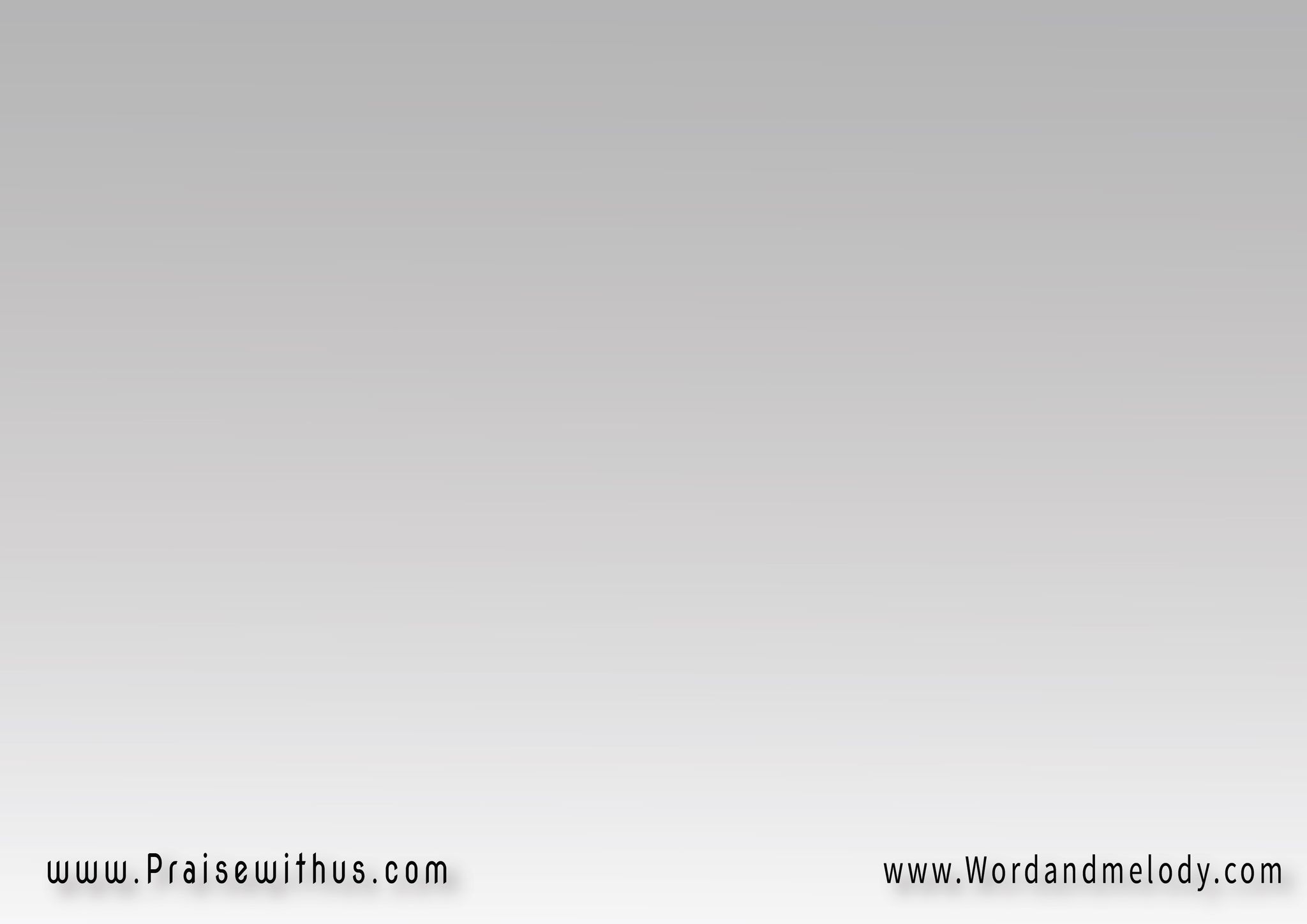 1-
عندما يكتنِفُ النفسَ الظلامْوأُرَى في قبضةِ الليلِ الرهيبْأرقُبُ الفجرَ وفي الثَّغرِ ابتسامْفأراهُ مشرقاً فوقَ الصليبْ
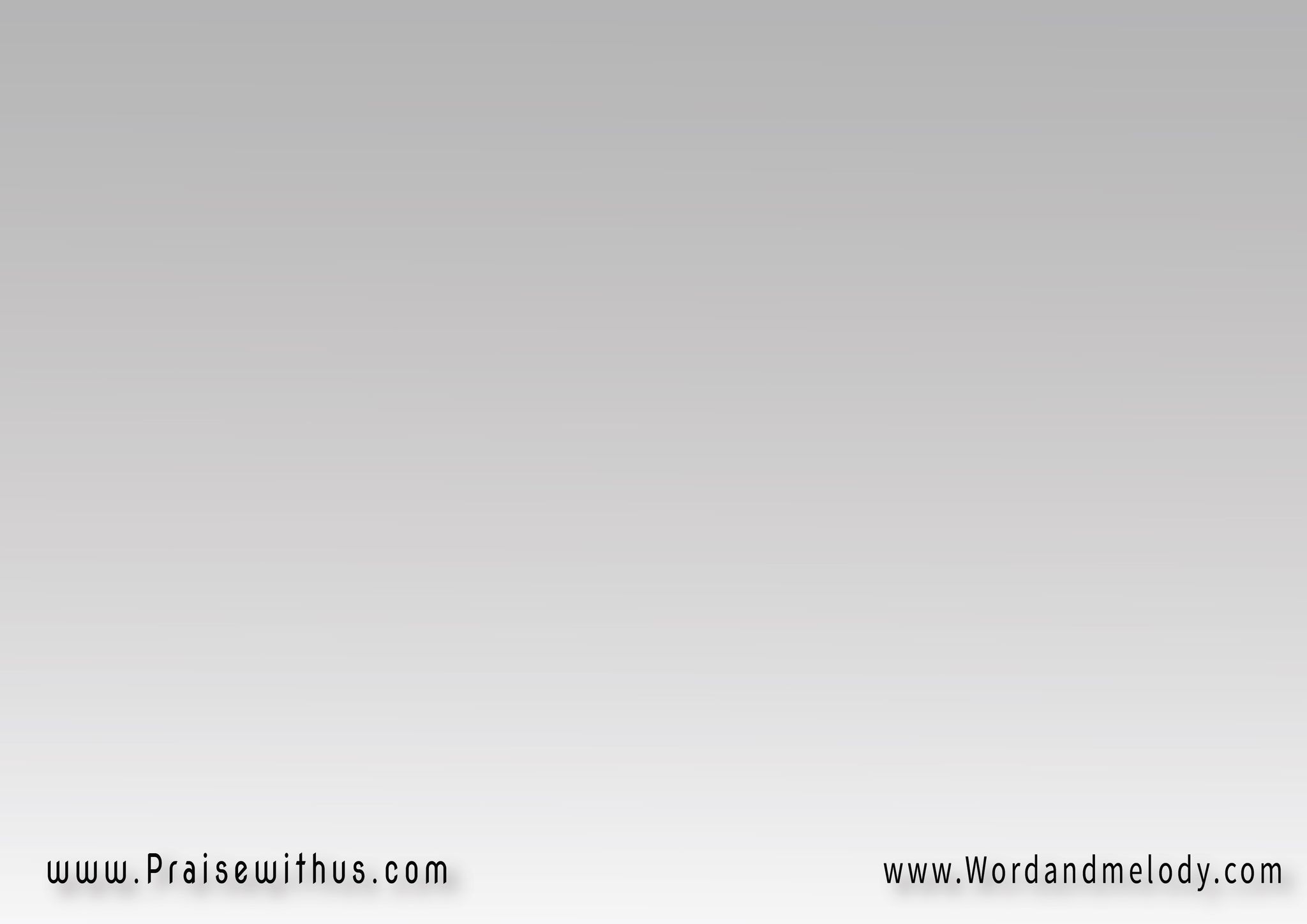 القرار:لستُ أخشى أبداً هولَ الردىوبقلبي قبسٌ من أملِأنت هذا اليومَ ماضٍ أو غدافتزَوَّدْ للمقرِّ الأزلي
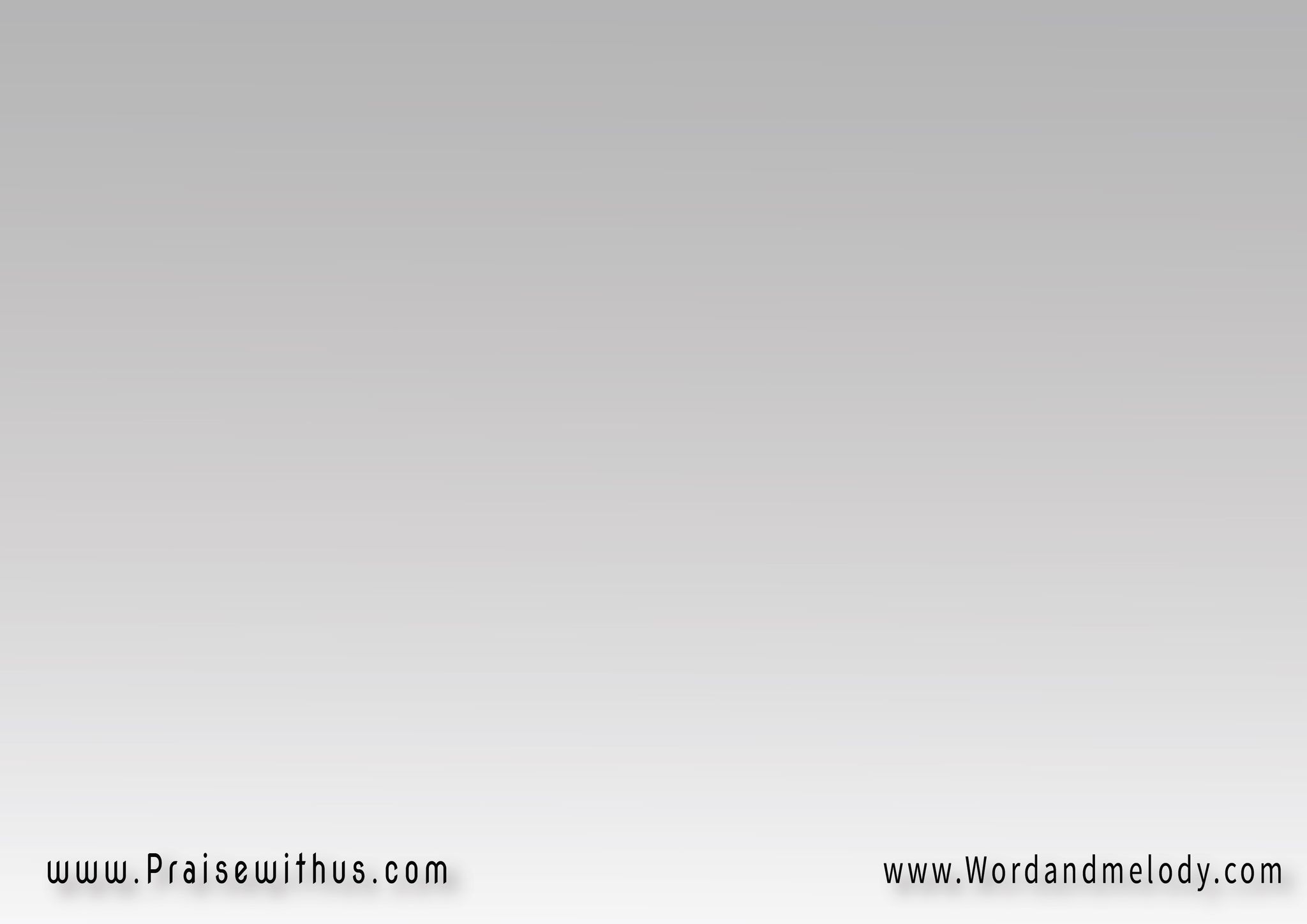 2-
وإذا ما الشمسُ لَـمَّتْ تِبرَهامن حواشي الأفُقُ الزاهي الجناحْخشَعَتْ نفسي تُناجي ربَّهاورأتْ في الليلِ أسرارَ الصباحْ
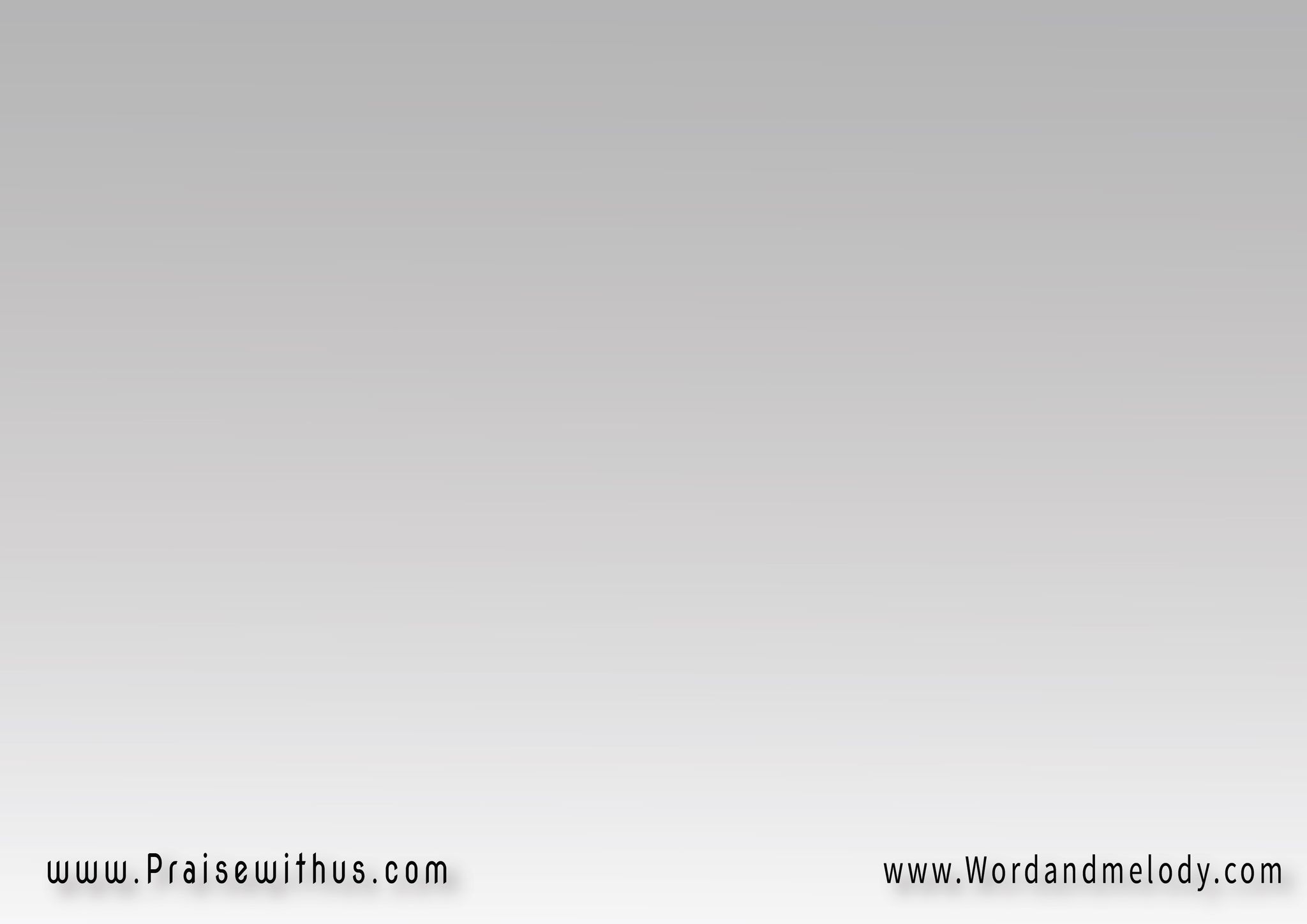 القرار:لستُ أخشى أبداً هولَ الردىوبقلبي قبسٌ من أملِأنت هذا اليومَ ماضٍ أو غدافتزَوَّدْ للمقرِّ الأزلي
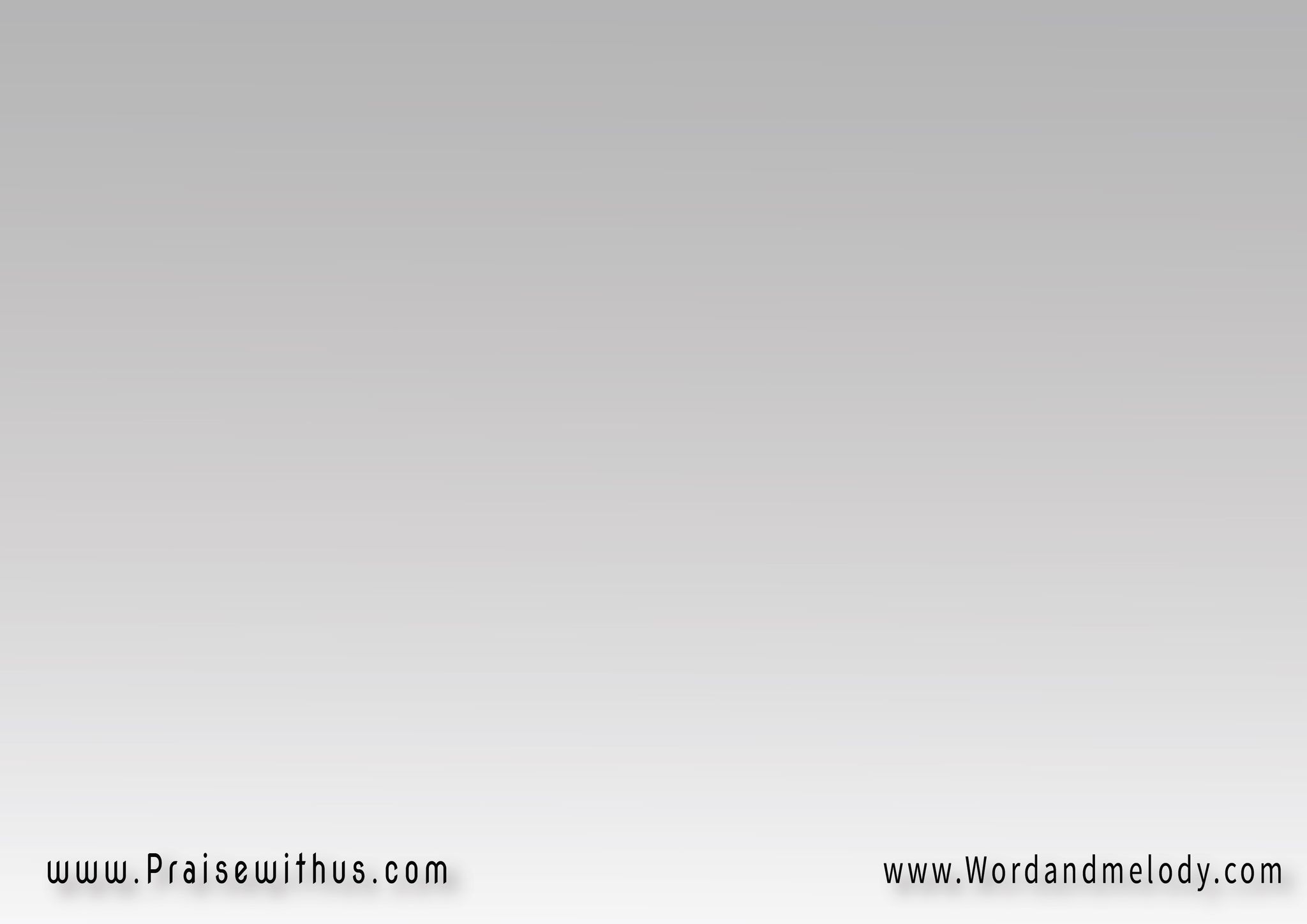 3-
فكما تجري مياهُ الجدولِباتِّجاهِ اليَمِّ في شدوِ الخريرْهكذا تشتاقُ نفسي للعَليفهْي في شوقٍ إلى البحرِ الكبيرْ
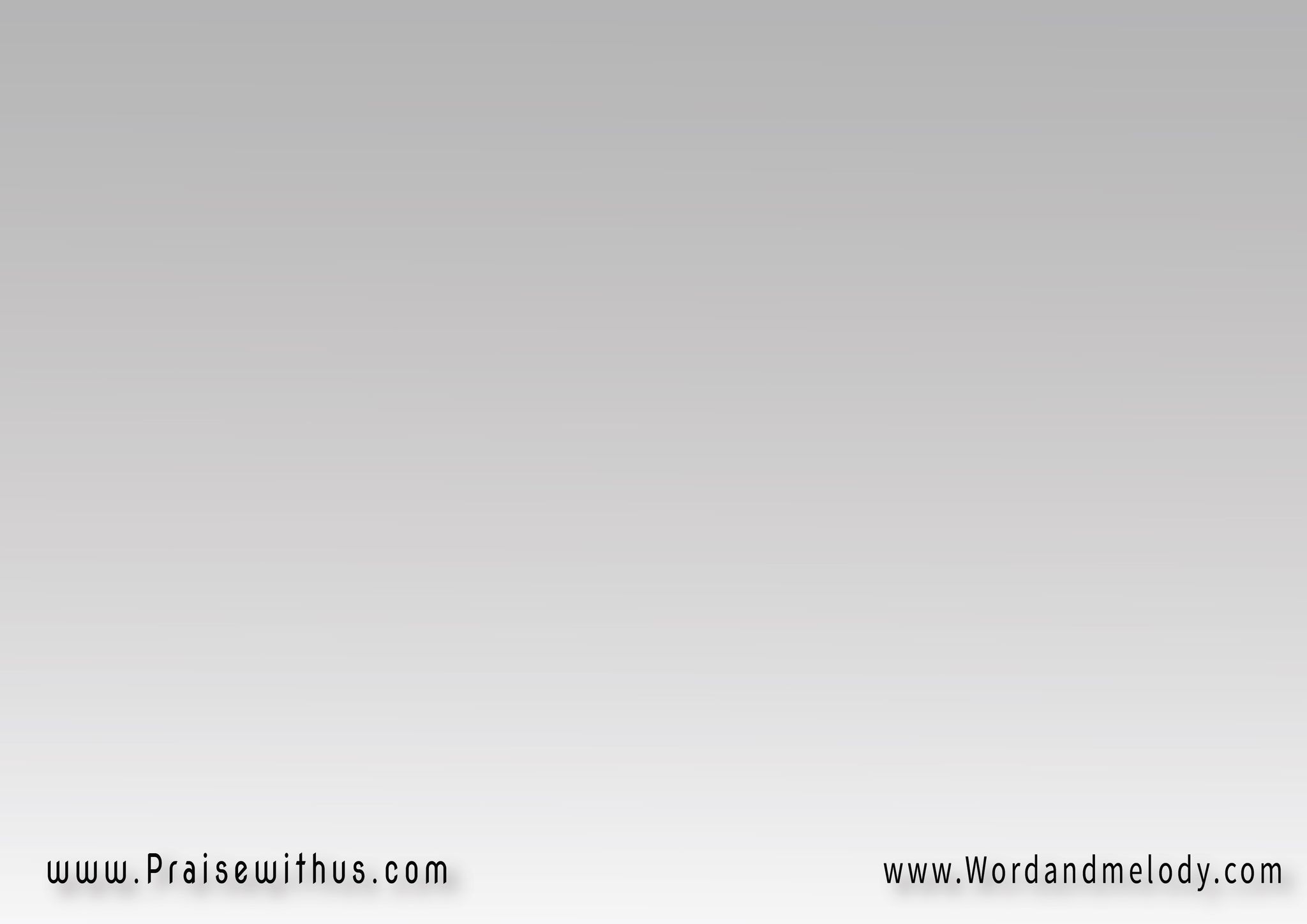 القرار:لستُ أخشى أبداً هولَ الردىوبقلبي قبسٌ من أملِأنت هذا اليومَ ماضٍ أو غدافتزَوَّدْ للمقرِّ الأزلي
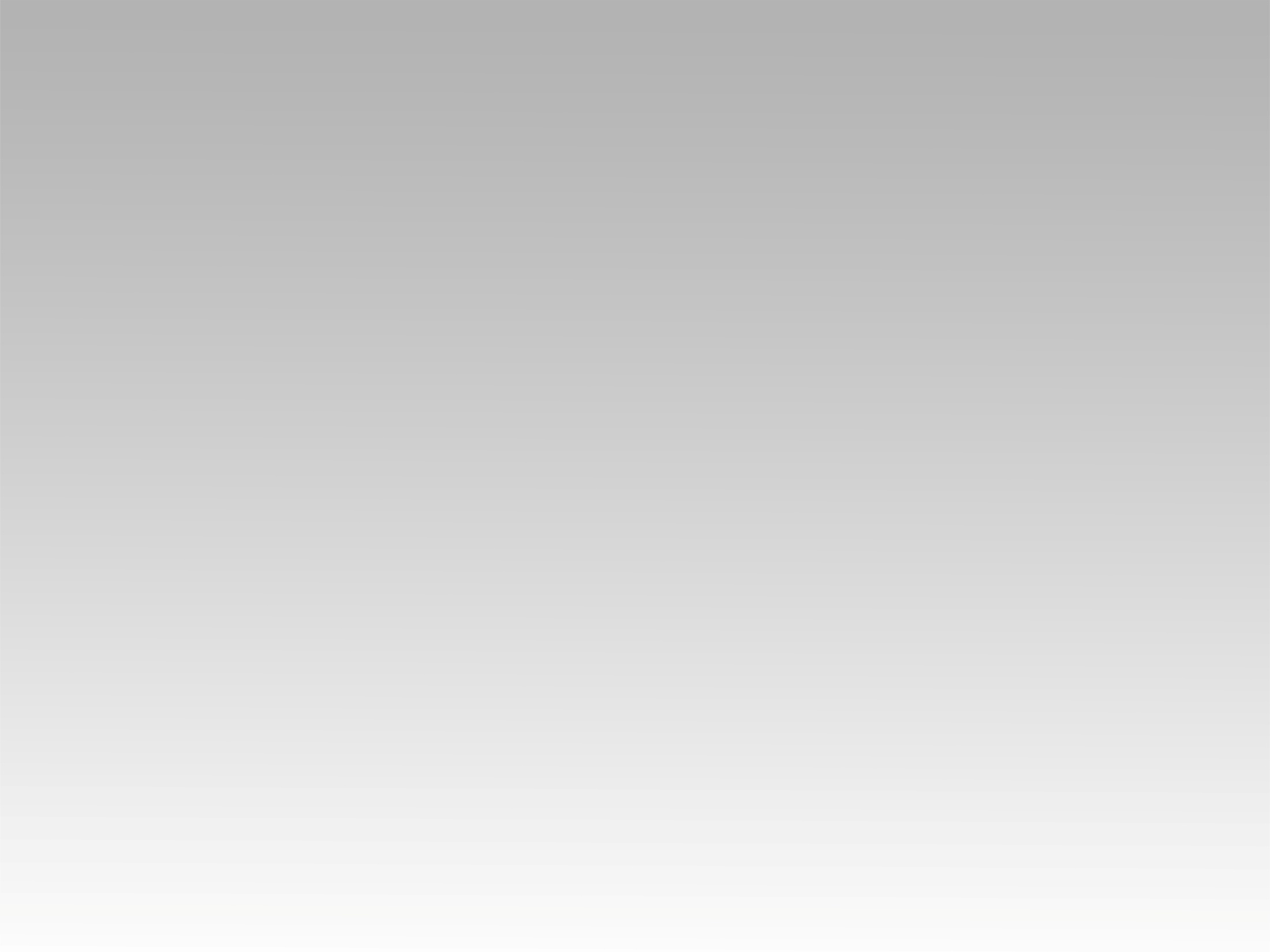 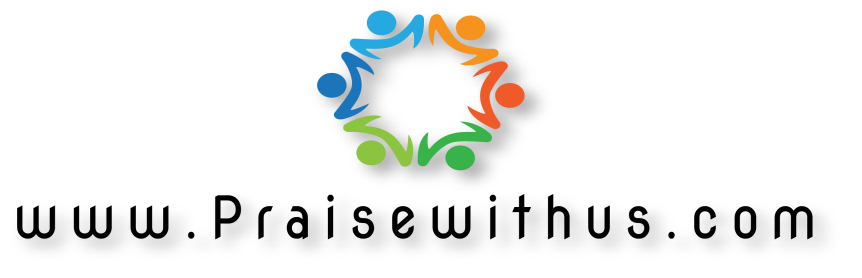